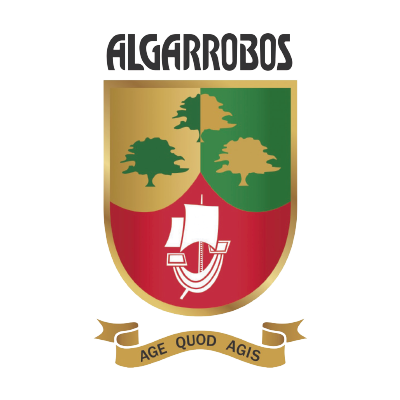 ¿Qué temas y enseñanzas eran más importantes para Jesús?
Alumno: Jefri Dávila Bances

Profesor: Juan Cespedes Cortez

Curso: Religión

Grado y sección: 5to “B”

Fecha: 04/07/2023
TEMAS Y ENSEÑANZAS
Jesús utilizó parábolas y metáforas para enseñar sobre el Reino de Dios y transmitir mensajes de amor y perdón. Su estilo de enseñanza memorable y desafiante dejó un impacto duradero en aquellos que lo escucharon.
Fe y Obediencia.
Amor tanto a Dios como al prójimo
Evangelios
Hay cuatro evangelios que presentan las enseñanzas más destacadas de Jesús a través de parábolas y ejemplos prácticos, dirigidos a aquellos que buscaban la verdad espiritual.
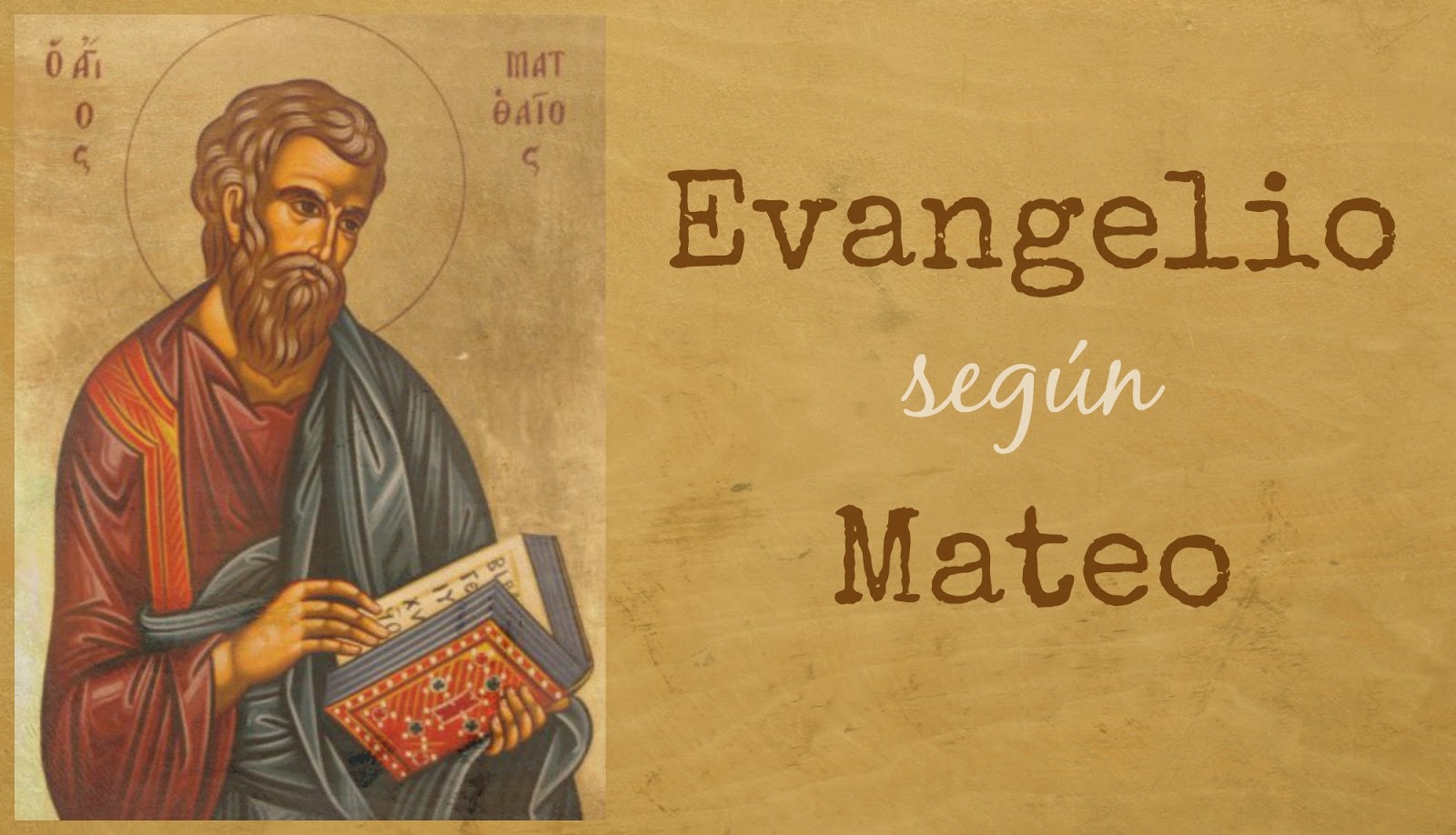 "Amarás al Señor tu Dios con todo tu corazón, y con toda tu alma, y con toda tu mente. Este es el primero y grande mandamiento. Y el segundo es semejante: Amarás a tu prójimo como a ti mismo" (Mateo 22:37-39).

"Venid a mí todos los que estáis trabajados y cargados, y yo os haré descansar" (Mateo 11:28).
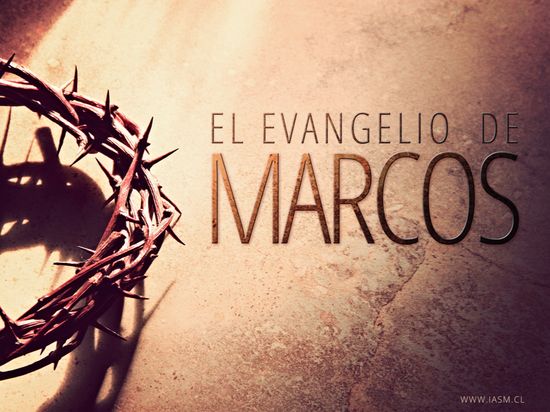 "Y Jesús les dijo: Por vuestra falta de fe. Porque de cierto os digo que si tenéis fe como un grano de mostaza, diréis a este monte: 'Pásate de aquí allá', y se pasará; y nada os será imposible" (Marcos 11:23-24).

"Porque el Hijo del Hombre no vino para ser servido, sino para servir, y para dar su vida en rescate por muchos" (Marcos 10:45).
Evangelios
Hay cuatro evangelios que presentan las enseñanzas más destacadas de Jesús a través de parábolas y ejemplos prácticos, dirigidos a aquellos que buscaban la verdad espiritual.
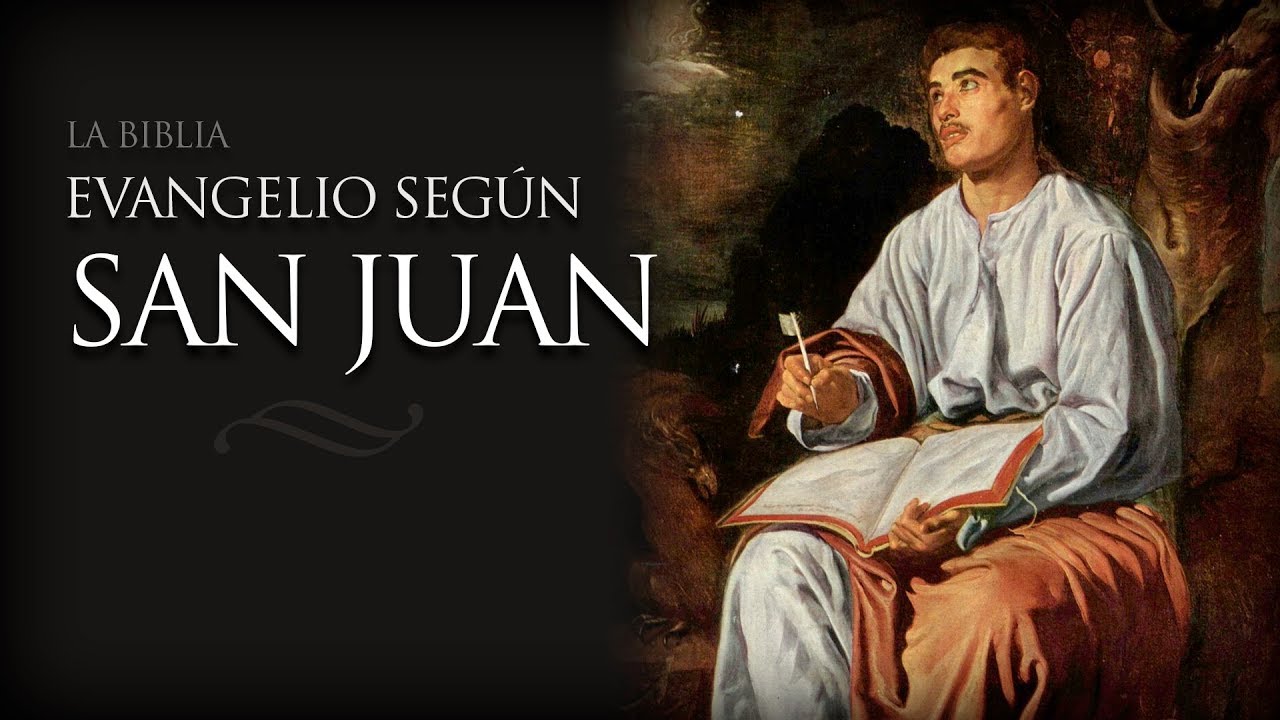 "Yo soy la luz del mundo; el que me sigue no andará en tinieblas, sino que tendrá la luz de la vida" (Juan 8:12).

"Yo soy el pan de vida; el que a mí viene, nunca tendrá hambre; y el que en mí cree, no tendrá sed jamás" (Juan 6:35).
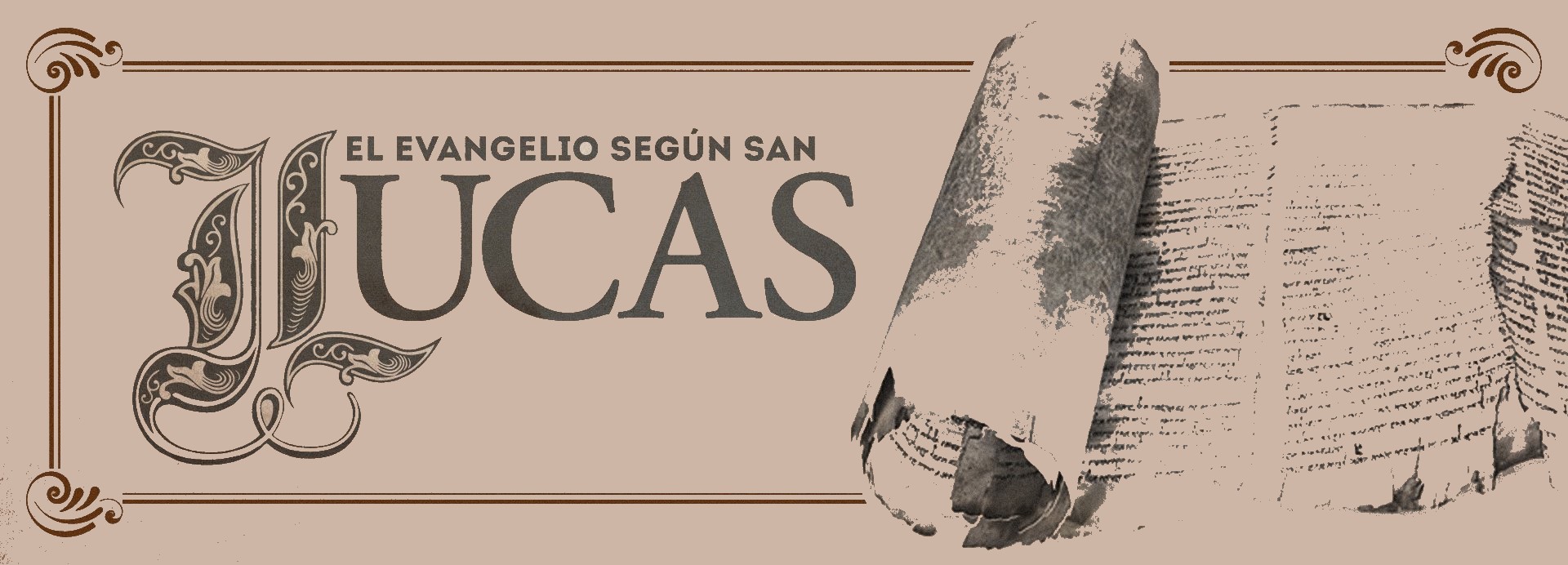 "El Espíritu del Señor está sobre mí, por cuanto me ha ungido para dar buenas nuevas a los pobres; me ha enviado a sanar a los quebrantados de corazón; a pregonar libertad a los cautivos, y vista a los ciegos; a poner en libertad a los oprimidos" (Lucas 4:18).

"Porque el Hijo del Hombre no vino para ser servido, sino para servir, y para dar su vida en rescate por muchos" (Lucas 22:27).
Referencias Bibliográficas
Evangelio de Marcos. (n.d.). Ecured.cu. Retrieved July 5, 2023, from 
https://www.ecured.cu/Evangelio_de_Marcos 	

Iuvenes. (2021, March 31). 9. El Evangelio de Lucas, resumen características y autor. IUVENES Pastoral Juvenil; Iuvenes. https://www.iuvenes.org/evangelio-de-lucas/

Las enseñanzas de Jesús. (2011, October 1). Churchofjesuschrist.org. 
https://www.churchofjesuschrist.org/study/general-conference/2011/10/teachings-of-jesus?lang=spa

Merkle, B. L. (2021, September 29). Las enseñanzas de Jesús. Coalición por el Evangelio. 
https://www.coalicionporelevangelio.org/ensayo/ensenanzas-jesus/    

Monserrat, J. (2014). Evangelio de Mateo. Edaf Antillas.q

Voz, B. (n.d.). Historia, teología y drama en el Evangelio de Juan. Edu.pe. Retrieved July 5, 2023, from http://blog.pucp.edu.pe/blog/buenavoz/2014/04/16/historia-teolog-a-y-drama-en-el-evangelio-de-juan/
GRACIAS!